Overige voorzieningen in een stal!
Docent: A.Bertram
drinkwatervoorziening
Melk bestaat voor bijna 90% uit water. Daarom is het niet verrassend dat er een duidelijk direct lineair verband bestaat tussen wateropname en melkproductie. Wanneer u uw koeien voorziet van voldoende schoon drinkwater, zullen zij meer drinken, meer voer opnemen en daarmee een betere basis voor een hogere melkproductie leggen. Het klinkt eenvoudig, maar de hoeveelheid water die opgenomen wordt, is van groot belang. Voor één kilogram opname droge stof is 5 liter water nodig. Een koe heeft tenminste 3 liter water nodig om 1 liter melk te produceren. Hoog productieve melkkoeien hebben daarom iedere dag meer dan 150 liter vers, schoon water nodig! Hieraan voldoen is een schone management taak voor iedere veehouder.
Wanneer drink een dier!
Een geit/koe die melk produceert zal voornamelijk na het melken behoefte hebben aan water en voedsel,
Vooral ruime drinkbakken,
Zorg voor optimale waterkwaliteit. Laat dit eventueel meerdere malen per jaar controleren.
Watervoorziening afhankelijk van staltype
In een grubstal> individuele bakjes
Groepshuisvesting> waterbakken

Weidegang> schone drinkbakken!     				       waterkwaliteit
koeborstel
Flexibel,   roterend   of   vast
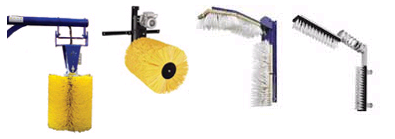 functie
De borstel verbetert het welzijn van de dieren door de bloedcirculatie te stimuleren en tegelijkertijd houdt het de koeien schoon, afgeleid en rustig.
Geit borstels
http://www.biokennis.nl/Nieuws/Pages/Borsteldoetgeitengoed.aspx

Bij geiten (op dit moment) nog vooral de standaard borstels, echter steeds meer roterende of flexibele borstels. Ook in de geitenhouderij steeds meer te vinden!
Krachtvoer verstrekken
Geiten, vooral tijdens melken
	d.m.v chip in oormerk.
Koeien, vrije inloop in krachtvoerbox
	d.m.v transponder.
Klauwverzorging geit
Bij geiten enige kans op rotkreupel
Oorzaak: bacterie, treedt vooral op bij vochtige 	       omgeving
Behandeling: los hoorn weghalen
Klauwverzorging koe
Aandoeningen en afwijkingen periode 2.

Hulp bij klauwproblemen: bekappen of voetbad!

Zorg dat voetbad op juiste plek staat, en juiste dosering van “formaline”.